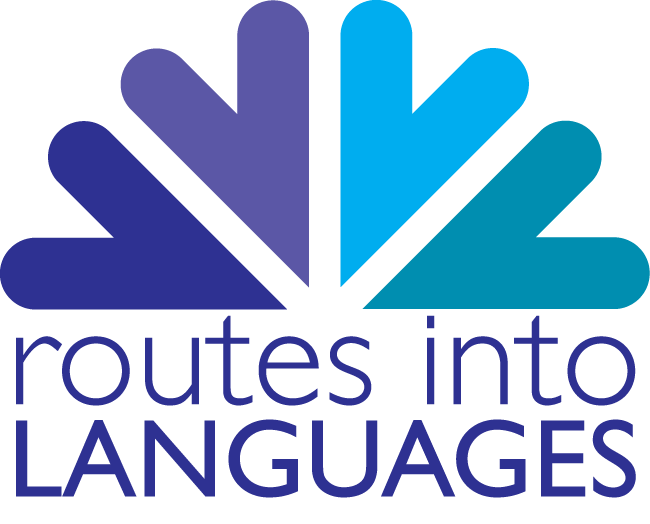 Academic writing in GermanDeutsche Wissenschaftssprache
Transition Module 5a 		developed by Elisabeth Wielander
Allgemein
Die meisten Regeln für das wissenschaftliche Schreiben im Englischen gelten auch für das Deutsche. 

Prinzip der Exaktheit, Klarheit und Sachlichkeit 

Wissenschaftliche Texte zeichnen sich durch prägnante Form und unpersönliche, sachbetonte Ausdrucksweise aus.
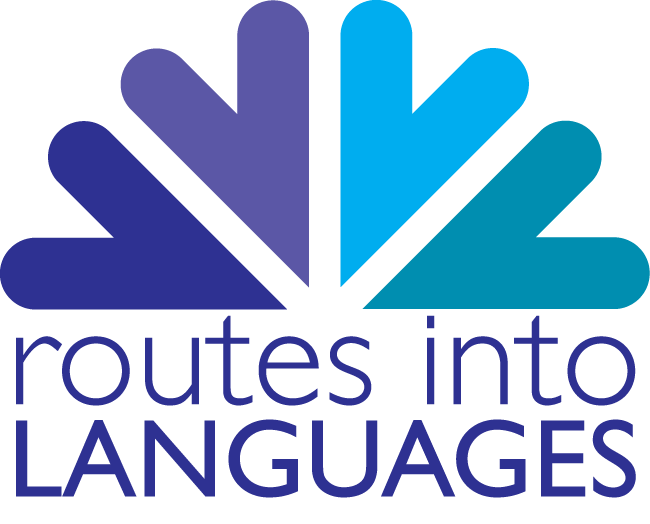 Wissenschaftssprache Deutsch
Zu diesem Zwecke verwendet man:

nominale Worte und Wortgruppen (Substantivgruppen), z. B. die Beeinflussung der Motivation, das Erscheinen des Handbuches, im Sinne der emanzipatorischen Pädagogik...

Passivkonstruktionen 

Konstruktionen, die Passivsätze ersetzen
sein, bleiben + Infinitiv mit zu, z. B. Motivation ist durch folgende didaktische Maßnahmen zu beeinflussen. (Motivation can be influenced …)
lassen in Verbindung mit sich, z. B. Das Beispiel lässt erkennen, dass ... (The example shows that…)

sein in Verbindung mit Adjektiven auf –bar, z. B. Das Experiment ist durchführbar. (The experiment can be carried out.)
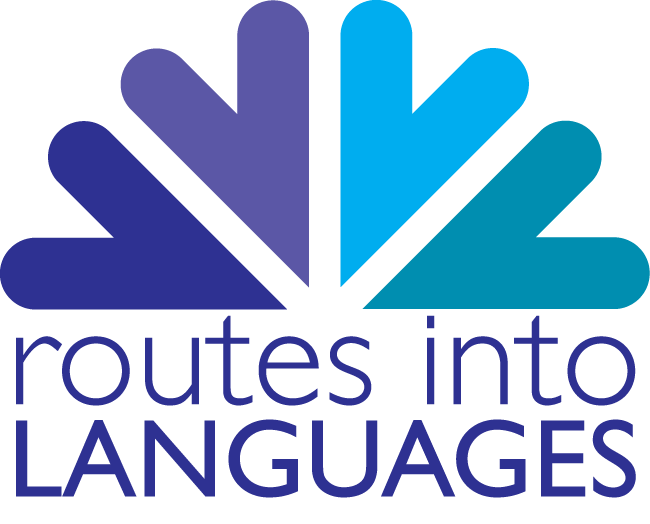 Wissenschaftssprache Deutsch
Weitere Strategien

Vermeiden oder Streichen überflüssiger Attribute und Adverbien
Logischer Aufbau 
Vermeiden des Personalpronomens ich (aber: wenn persönlich Stellung genommen wird, ist ich angemessen)
Verwendung von Fachtermini und Fachausdrücken
Verwendung von Konnektoren, um die Textverflechtung zu verdeutlichen 
Beachtung des Verweis- und Zitiersystems
Verwendung außersprachlicher Mittel (Tabellen, Diagramme, Schemata usw.).
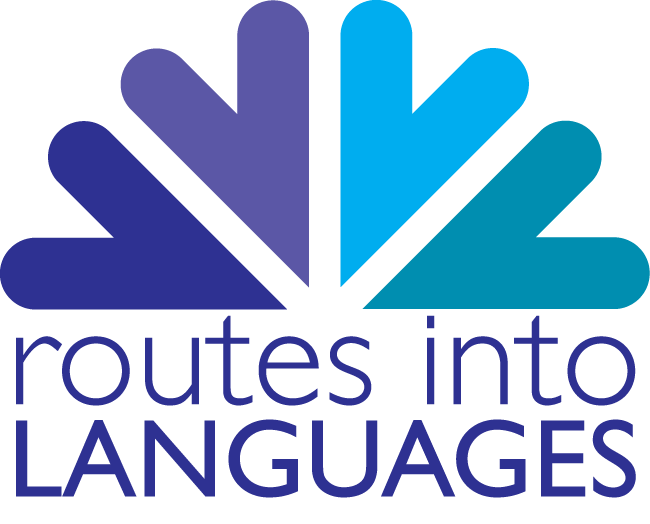 Wissenschaftssprache Deutsch
Wissenschaftssprache Deutsch: Nominalisierung
In deutschen akademischen Texten werden viel mehr Nomen als im Englischen verwendet. Das nennt man Nominalstil. 
Häufig werden dabei Verben zu Nomen gemacht, also nominalisiert.
a) aus dem Infinitiv
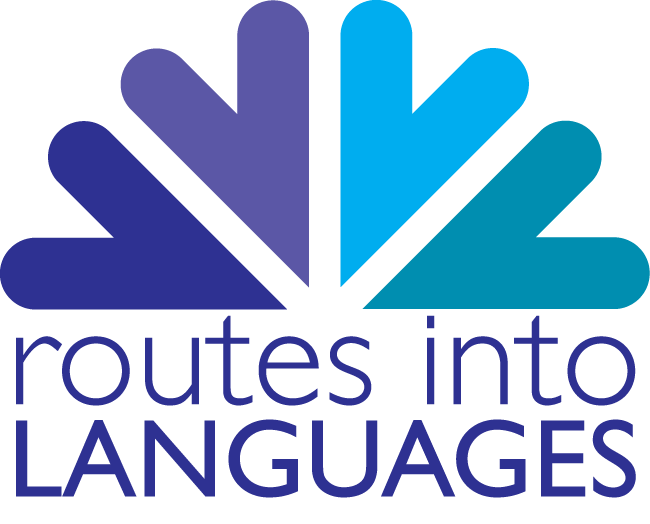 Wissenschaftssprache Deutsch
b) mit Endungen / Suffixen
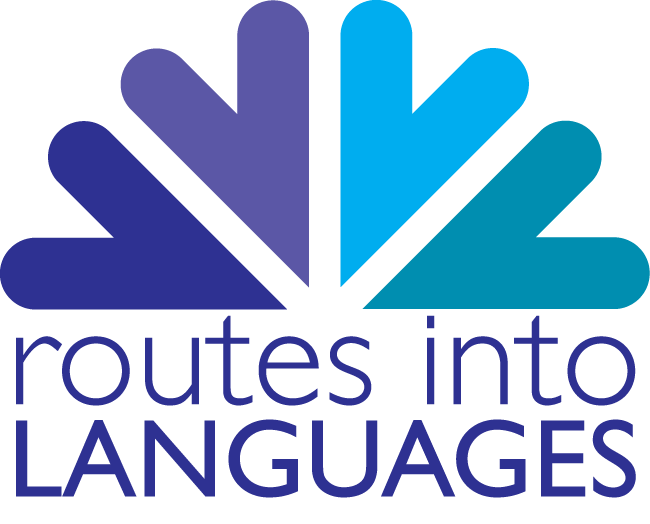 Recommended reading
Beinke, C. et al. (2008). Die Seminararbeit. Schreiben für den Leser. UTB 8390. Konstanz: UVK Verlagsgesellschaft.
(A very useful guide to the academic essay writing process in German, including examples from essays and an introduction to German for academic purposes.)
Frank, N. / Stary, J. (2008). Die Technik wissenschaftlichen Arbeitens. UTB 724. München/Wien: Schöningh.
(More extensive guide to academic writing, for German native speakers and advanced students of German.)
Winter, W. (2005). Wissenschaftliche Arbeiten schreiben. Frankfurt: Redline Wirtschaft.
(Includes work sheets to prepare you for your own essay writing.)
Niederhauser, J. (2006). Die schriftliche Arbeit – kurz gefasst. Mannheim/Leipzig/Wien: Dudenverlag.
(Concise overview of academic essay writing in German.)
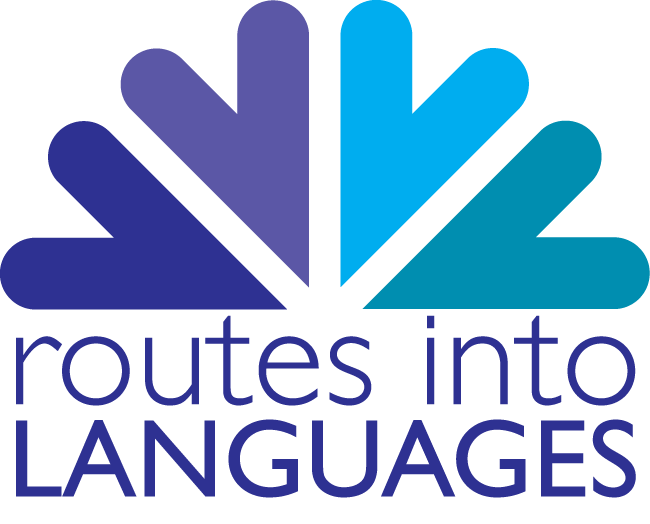